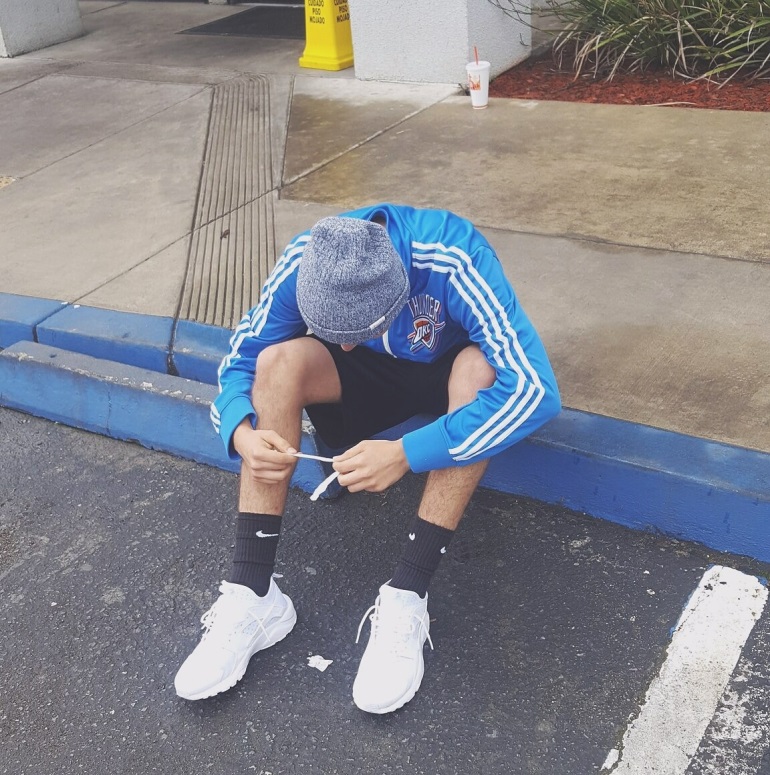 Angel Reyes
CLA$$ OF 2017
About Me
Born in Tecate, Baja California.
Trilingual
Have a part time job
Oldest of 3
Came to the US when I was 9
    months
17 years old
Love music
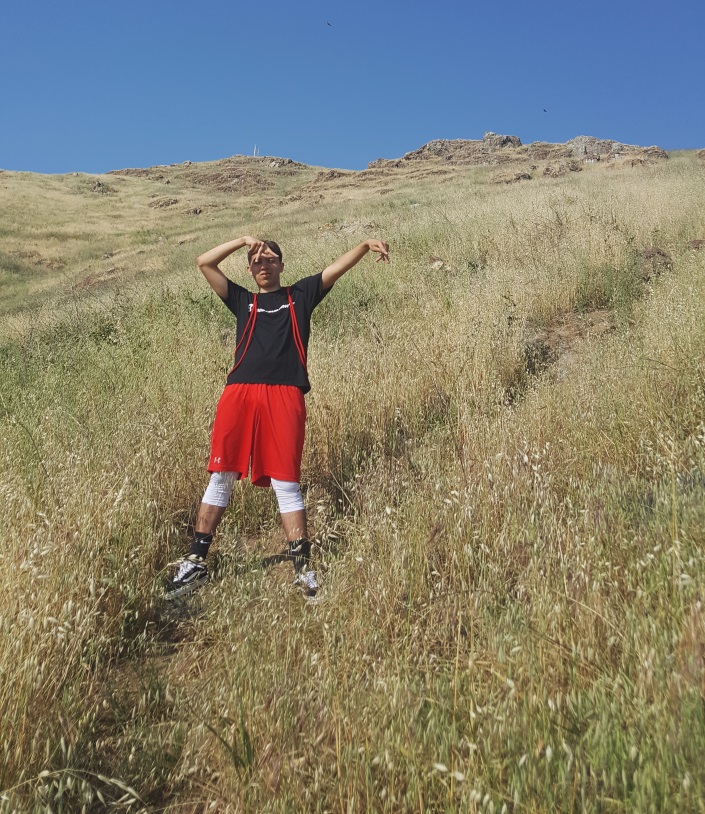 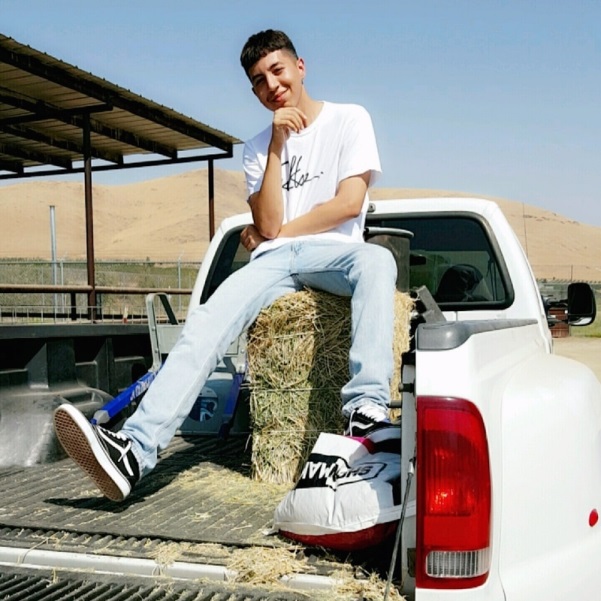 High School Experience
Played soccer freshmen year
Best 4 years of my life
Awesome learning facilitators
Made new friends
NATP program
PBS system allowed me to work 
    at my own pace
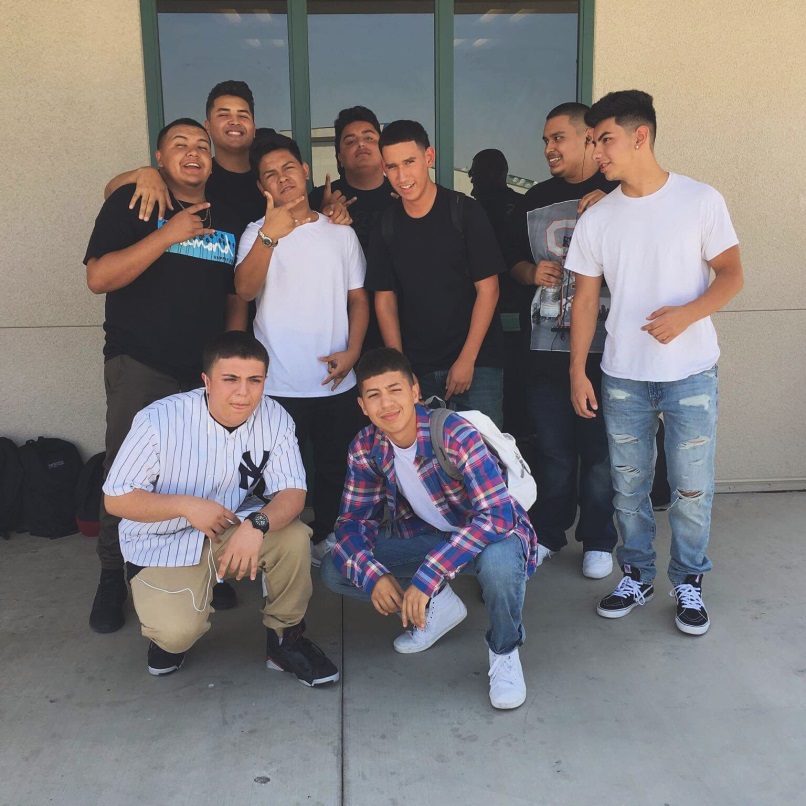 Pathway
Residential Construction
Chose it because it got my
    attention
Doesn't relate to what I
    have planned for the future
    but will definitely come in 
    handy having these skills
    I've learned.
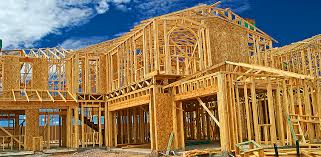 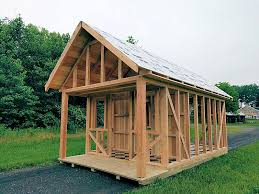 Job Shadow
Business owner
Awake Skate Shop
Interested in opening up a
    clothing store
I see myself opening up
    a store
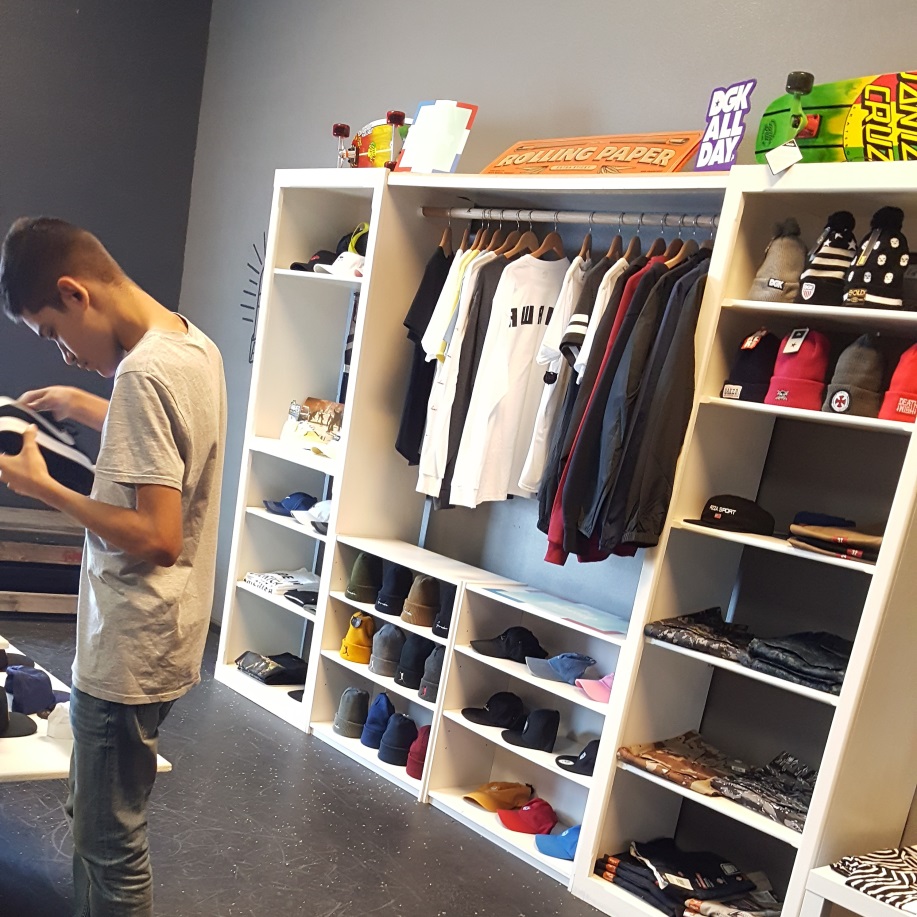 Post-High School Plans
Planning on becoming a CNA after I graduate
I want to help my family financially
Move out of my parents house
Long term goal/I want to be a
    Physician Assistant
    or Pediatric
Have a family 
Grow old
Be happy
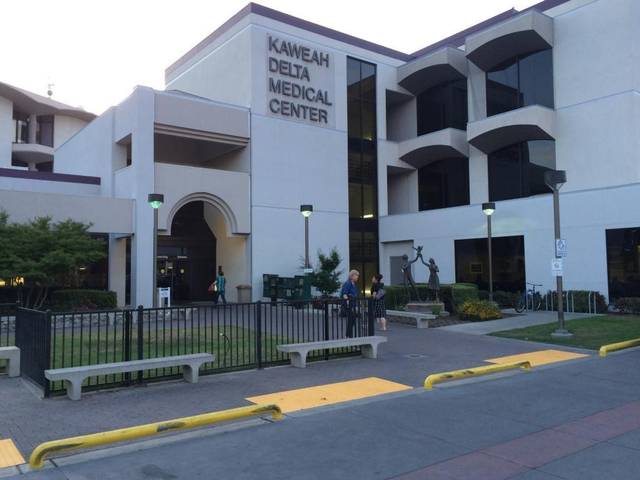 Leaving LHS
Going to miss LHS had one of the best high school experiences
LHS taught me to more responsible and dedicated
PBS taught me to be independent
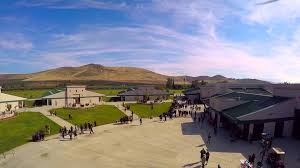 Any Questions ?